Refugee protection in the EU as a global public good:The perceptions of ruling political parties in Germany, Italy and PolandPhD concept
Diego Caballero Vélez
                      Sant´Anna School of Advanced Studies of Pisa
TABLE OF CONTENTS
1. RESEARCH PUZZLE 
1.1. Research aim, background and relevance
2. STATE OF ART IN LITERATURE AND RESEARCH THEORIES 
2.1. Literature review
	-Refugee protection and burden-sharing
	-Public goods and collective action
	-Refugee protection as a global public good
	-Provision of public goods under collective action
2.2. Research theories
	-Liberal Institutionalism (International cooperation and public goods)
	-Liberal intergovernmentalism (EU-Member states relationship/EU integration)
3. RESEARCH DESIGN AND METHODOLOGY 
3.1. Variables and measurement
3.2. Hypothesis and outcomes
3.3. Germany, Italy and Poland as case studies
4. CONCLUSIONS
To what extent Member States differ each other in cooperating at EU level in migration and asylum policy? (research on identity, security, political parties, etc.)
                                                                                                       -Asylum policy
Different areas in EU migration and asylum domain         -Illegal/legal immigration
			                                                   -Refugee protection
			                  		-Etc
                                                                                                                    
					                            a) Sharing money
Types of burden-sharing in refugee protection (Noll, 2000)       b) Sharing people
                                              c) Sharing policy
                                       

			                  		                                                                     
										PUBLIC GOODS 
                                                                                                                                                                                   	        AND		        AND
									                   COLLECTIVE ACTION
										   PERSPECTIVE
1. RESEARCH PUZZLE 1.1  Research aim
1.2. Background
IDEA OF “FLEXIBLE SOLIDARITY” PROMOTED BY THE VISEGRAD COUNTRIES AT THE EUROPEAN COUNCIL IN BRATISLAVA  
(September 2016)
EU-TURKEY JOINT ACTION PLAN (November 2015)
TASK FORCE MEDITERRANEAN
(October 2013)
EUROPEAN AGENDA  FOR MIGRATION
(May 2015)
2013   	 	2014   		2015 		  2016 	 	 2017
FIVE POINT PLAN ON MIGRATION
(April 2014)
EXTRAORDINARY JHA COUNCIL AGREES TEMPORARY RELOCATION MECHANISM
(September 2015)
MALTA DECLARATION (February 2017)
RELEVANT FIGURES
(Pachocka, and Vizvizi 2018, p. 456, 457):

-2014: 216.1 thousand
-2015: 1 million
-2016: 362.8 thousand
-2017: 172.3 thousand
EMERGENCY RELOCATION PROPOSAL
(May 2015)
COMMON EUROPEAN ASYLUM SYSTEM REFORM PROPOSALS
(May 2016)
SOURCE: Collett, E. and Le Coz, C. After the Storm: Learning from the EU response to the migration crisis, Brussels: Migration Policy Institute Europe, 2018
1.3. Relevance of the project
WHAT IS LEFT IN THE LITERATURE: 

“Public goods and burden-sharing approaches have been applied to refugee studies, but without any attempt to identify explicitly the public goods inherent in refugee provision or to test empirically the often implicit assumption that it is a pure public good” 
(Betts 2003, p. 274)

B) CONTRIBUTION:

Empirical analysis of how public goods and collective action approaches can be used in analyzing and interpreting the current refugee crisis in the EU. 

Multidisciplinary nature      -Refugee and migration studies (topic)
			        -Political parties/governments (indicators/variables)
			        -EU studies (context)
			        -IR/economics (research theories)
2. STATE OF ART IN LITERATURE AND RESEARCH THEORIES
2.1. Literature and conceptual review
Public goods indicators (benefits/costs)
Suhrke´s provision dilemma (1998) identifies the public goods inherent to existing perceptions of refugee protection:

 1) The benefit of fulfilling moral and humanitarian obligations  (altruistic public good)

2) Reducing the security cost of asylum (security public good) 

“Mitigating or containing their flow will be construed to provide a benefit, such an attitude is central to the pervasively enshrined and state-centric conceptions of national security”
					(Betts 2003, p. 277)

“If the perceived benefit per refugee/asylum-seeker from the altruistic public good is less, 	       the perceived benefit from the security public good will be greater “
					 (Betts, 2003, p.277)
2.2. Research theories
Domestic and international institutions play central roles in facilitating cooperation	           
     A)LIBERAL INSTITUTIONALISM
       (International cooperation                                 “Non-cooperation in the global order results from mistrust among states as 	
                and public goods)	 	           well as “cheating” by some of them while being part of a cooperative arrangement”                       						                (Nuruzamann 2008, p. 195)
            
                                                  			
						Liberal institutionalism approach link public goods economic-based concept 
							        in order to explain cooperation in refugee protection

    
	 B) LIBERAL INTERGOVERNMENTALISM 	        1)  States´ preferences are the result of a national preference formation process
	(EU-Member states relationship/
	               EU integration)			         2) Power differentials between Member States decide which preferences shape 
						              EU policy	 
		(Zaun 2017, p.3)				          
						          3) The institutional framework that comes with the EU policy is an expression of 						   Member States´ (un)willingness to make credible commitments  and 
									   ensure enforceability
3. RESEARCH DESIGN AND METHODOLOGY 3.1. Variables and measurement
A) VARIABLES
		
			Independent variable				    Dependent variable
	     Governments’ perception of refugee                                  Increase/decrease efforts for refugee protection provision 
              protection as a public good 	                                 (as a global public good)  and willingness to cooperate in burden-						 			sharing terms

													
				                      B) MEASUREMENT (QUALITATIVE)
	     
		   - Frame analysis of:  1) political parties´ party manifesto; 
				       2) official speeches of the Ministries of Foreign Affairs and Internal Affairs
				      3) parliamentary debates
				      4) migration policy strategy documents

	               - 10-15 semi-structured interviews per country with: 1) politicians from the political parties;
							               2) experts/policy makers from public administration 							and researchers, 
							                3) EU representatives (e.g. Frontex).
Some examples of the scenario (interviews)
1) General questions about the refugee crisis
Do you think that the mass influx of migrants has already affected/ can affect the economy of your country?  Security/safe?

2) National migration/asylum policy and border control
Have the border controls become more restrictive due to the refugee crisis? In what sense? Could you please provide some examples?

3) Refugee portection and global public goods
Benefits/costs questions

4) Burden-sharing and EU cooperation
Do you see asylum seekers / refugees as a burden? Why?
3.2. Hypothesis and outcomes
RESEARCH QUESTION:
 What does explain EU MS governments’ different positions concerning (non)cooperation in the field of burden-sharing of refugee protection in the EU? 
					
					SUB-RESEARCH QUESTION:
Are Member States´ governments more willingness to enhance collective   	action if they see refugee protection as a global public good?

						HYPOTHESIS

 H1: Member States´ governments that see refugee protection as a global public good, are more willingness to cooperate at EU level for its provision.
3.3. Germany, Italy and Poland as case studies (2013-2018)
A) TIMELINE
2013-2018: increase of the refugee crisis
B) RATIONALE
Exporting/importing migrants in each state´s history. 
 New/old Member States (consequence of the EU enlargement process). 
Pro/anti European political parties in the period
Approach to accepting asylum seekers/refugees during the refugee crisis (i.e. the case of relocation scheme).

C) CASE STUDIES
1) Germany: Northern European Member State; pro European government; and historically importing migrants; old Member State; accepting refugees during the refugee crisis within relocation.
2) Italy: Southern European Member State; pro European and anti European governments; historically an exporting migrants country (now is importing migrants as well); old MS; frontline and first reception EU Member State during the refugee crisis, in need of relocate asylum seekers/refugees from its territory to other MS.
1) Poland: Eastern European Member State; pro and anti-European governments and historically an exporting migrants country (exporting and importing migrants, depending on the historical period); new Member State not accepting refugees during the refugee crisis within relocation.
COLLECTIVE ACTION
4. CONCLUSIONS
voluntaryRefugee protection burden-sharing
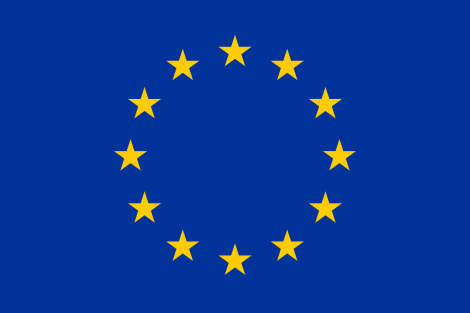 Global public good
C/B                      C/B                                         C/B
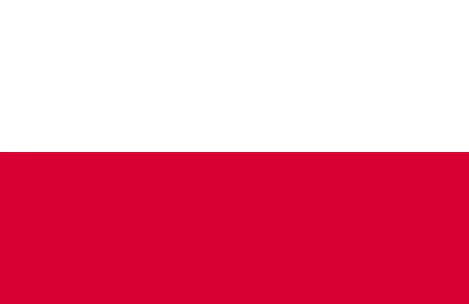 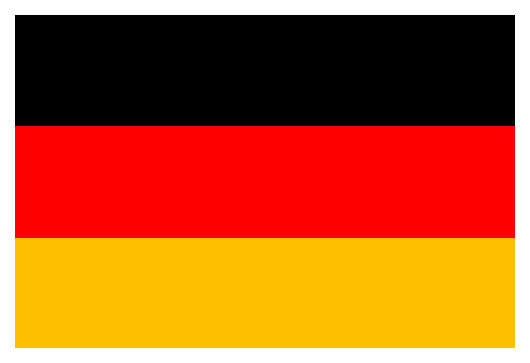 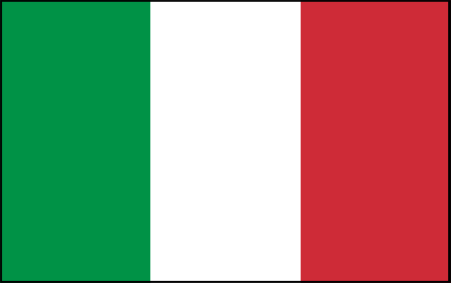 NATIONAL GOVERNMENTS

2013-2018
THANK YOU FOR YOUR ATTENTION!